“Seventh-day Activism”

Name of Church
Presenter’s Name
The best help that ministers can give the members of our churches is not sermonizing,
The best help that ministers can give the members of our churches is not sermonizing, but planning work for them. Give each one something to do for others. . . . And let all be taught how to work.   R&H Jan. 21, 1902
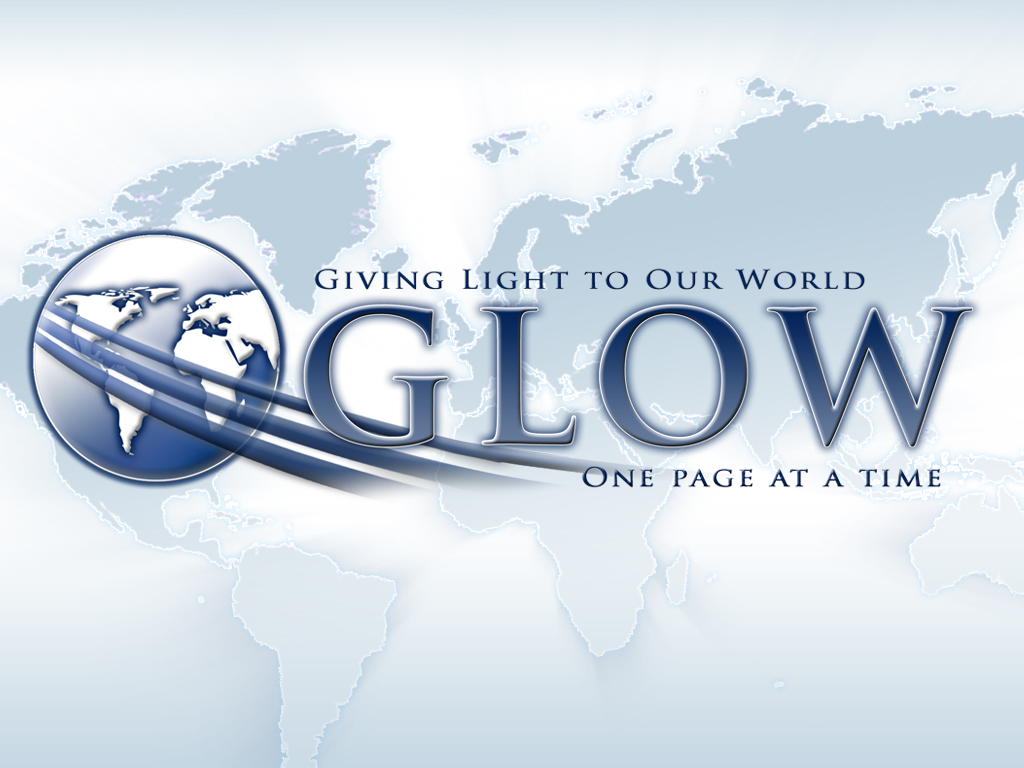 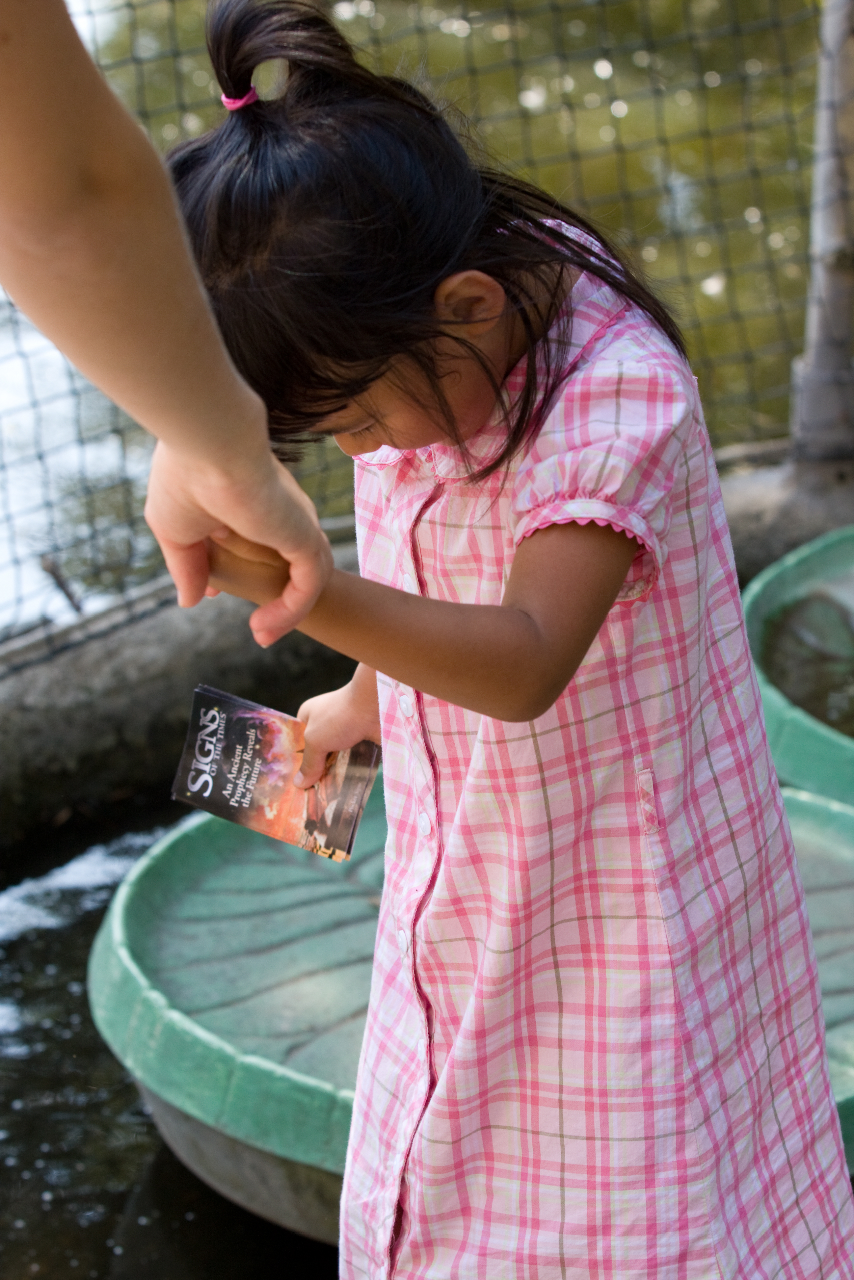 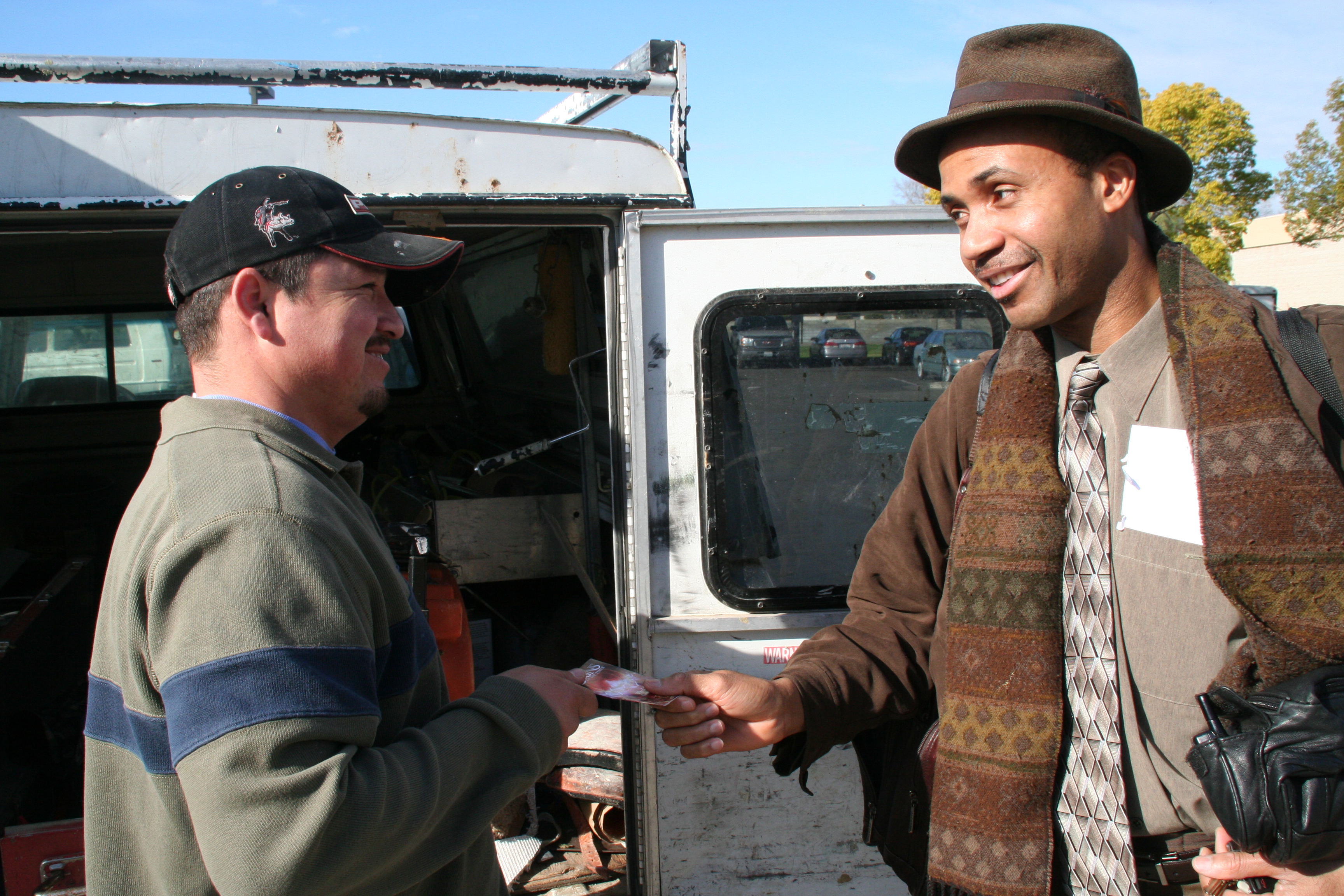 How to GLOW
While on Weekly Errands – In grocery lines, at Wal-Mart, etc.
How to GLOW
While on Weekly Errands– In grocery lines, at Wal-Mart, etc.
Wal-Mart Shopping Cart
How to GLOW
While on Weekly Errands– In grocery lines, at Wal-Mart, etc.
Sabbath Shopping Cart
Gas Stations – Leave literature on gas pumps & bathrooms.
How to GLOW
While on Weekly Errands– In grocery lines, at Wal-Mart, etc.
Sabbath Shopping Cart
Gas Stations – Leave literature on gas pumps & bathrooms.
Restaurants – Leave literature with your tip.
How to GLOW
While on Weekly Errands– In grocery lines, at Wal-Mart, etc.
Sabbath Shopping Cart
Gas Stations – Leave literature on gas pumps & bathrooms.
Restaurants – Leave literature with your tip.
Spaghetti Factory
How to GLOW
While on Weekly Errands– In grocery lines, at Wal-Mart, etc.
Sabbath Shopping Cart
Gas Stations – Leave literature on gas pumps & bathrooms.
Restaurants – Leave literature with your tip.
Spaghetti Factory 
Michigan McDonalds
How to GLOW
While on Weekly Errands– In grocery lines, at Wal-Mart, etc.
Sabbath Shopping Cart
Gas Stations – Leave literature on gas pumps & bathrooms.
Restaurants – Leave literature with your tip.
Spaghetti Factory 
Michigan Baptist Pastor
Bill Payments – Send literature through the mail.
How to GLOW
While on Weekly Errands– In grocery lines, at Wal-Mart, etc.
Sabbath Shopping Cart
Gas Stations – Leave literature on gas pumps & bathrooms.
Restaurants – Leave literature with your tip.
Spaghetti Factory 
Michigan Baptist Pastor
Bill Payments – Send literature through the mail.
Photocopied SOD
How to GLOW
While on Weekly Errands– In grocery lines, at Wal-Mart, etc.
Sabbath Shopping Cart
Gas Stations – Leave literature on gas pumps & bathrooms.
Restaurants – Leave literature with your tip.
Spaghetti Factory 
Michigan Baptist Pastor
Bill Payments – Send literature through the mail.
Photocopied SOD
Desk Holder – Give it to everyone you work with.
How to GLOW
While on Weekly Errands– In grocery lines, at Wal-Mart, etc.
Sabbath Shopping Cart
Gas Stations – Leave literature on gas pumps & bathrooms.
Restaurants – Leave literature with your tip.
Spaghetti Factory 
Michigan Baptist Pastor
Bill Payments – Send literature through the mail.
Photocopied SOD
Desk Holder – Give it to everyone you work with.
Large Gatherings- (i.e. Flee Markets, Concerts,  etc.)
How to GLOW
While on Weekly Errands– In grocery lines, at Wal-Mart, etc.
Sabbath Shopping Cart
Gas Stations – Leave literature on gas pumps & bathrooms.
Restaurants – Leave literature with your tip.
Spaghetti Factory 
Michigan Baptist Pastor
Bill Payments – Send literature through the mail.
Photocopied SOD
Desk Holder – Give it to everyone you work with.
Large Gatherings- (i.e. Flee Markets, Concerts,  etc.)
Rosebowl Parade
How to GLOW
While on Weekly Errands– In grocery lines, at Wal-Mart, etc.
Sabbath Shopping Cart
Gas Stations – Leave literature on gas pumps & bathrooms.
Restaurants – Leave literature with your tip.
Spaghetti Factory 
Michigan Baptist Pastor
Bill Payments – Send literature through the mail.
Photocopied SOD
Desk Holder – Give it to everyone you work with.
Large Gatherings- (i.e. Flee Market, Concerts,  etc.)
Rosebowl Parade
On a Table – In a public place for others to see.
How to GLOW
While on Weekly Errands– In grocery lines, at Wal-Mart, etc.
Sabbath Shopping Cart
Gas Stations – Leave literature on gas pumps & bathrooms.
Restaurants – Leave literature with your tip.
Spaghetti Factory 
Bill Payments – Send literature through the mail.
Photocopied SOD
Desk Holder – Give it to everyone you work with.
Large Gatherings- (i.e. Flee Markets, Concerts,  etc.)
Rosebowl Parade
On a Table – In a public place for others to see.  
Merced County Jail
How to GLOW
Laundromats – Leave/restock literature every 1 or 2 weeks
How to GLOW
Laundromats – Leave/restock literature every 1 or 2 weeks
Hotel Rooms – Use as Gideon Bible bookmarks
How to GLOW
Laundromats – Leave/restock literature every 1 or 2 weeks
Hotel Rooms – Use as Gideon Bible bookmarks
Halloween Giveaways – Give to Trick or Treaters
How to GLOW
Laundromats – Leave/restock literature every 1 or 2 weeks
Hotel Rooms – Use as Gideon Bible bookmarks
Halloween Giveaways – Give to Trick or Treaters
Pathfinders
How to GLOW
Laundromats – Leave/restock literature every 1 or 2 weeks
Hotel Rooms – Use as Gideon Bible bookmarks
Halloween Giveaways – Give to Trick or Treaters
Pathfinders
Cashiers at Stores
How to GLOW
Laundromats – Leave/restock literature every 1 or 2 weeks
Hotel Rooms – Use as Gideon Bible bookmarks
Halloween Giveaways – Give to Trick or Treaters
Pathfinders
Cashiers at Stores
Taco Bell Drive Through
GLOW Mindset
 How to get in the Habit of Distributing Literature

Choose one location in your house and in your car.  
Pray during your devotional time for divine appointments.  This helps you meet the right people at the right time with the right literature and it helps get you into the mindset of distribution.                         (Fresno Court) (AZ Bus) (Templeton Joseph)
The Home Bible Study Plan- How it Works


-They call, write, or e-mail

-Church gets the contact info.

-Correspondence  Amazing Facts
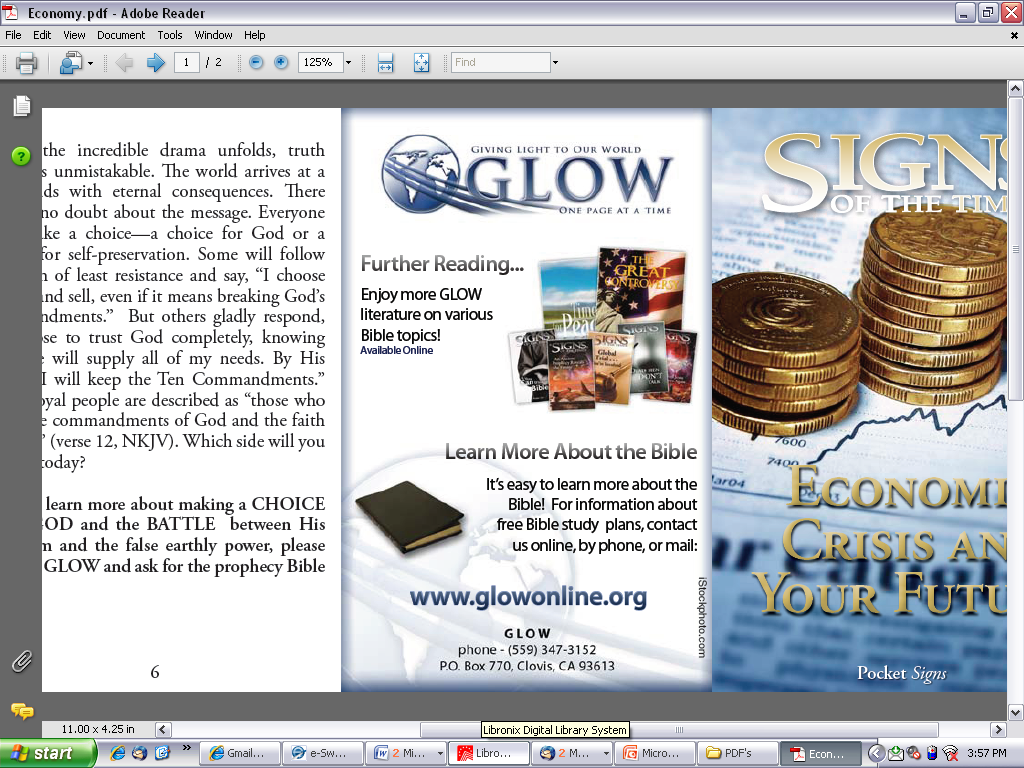 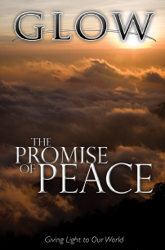 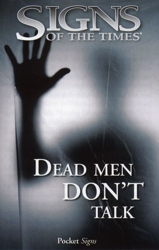 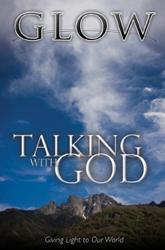 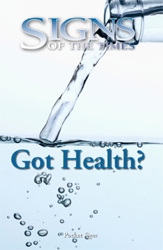 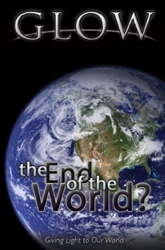 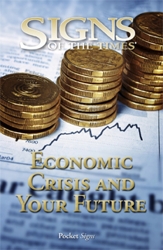 “More than one thousand will soon be converted in one day, most of whom will trace their first convictions to the reading of our publications.”
					--Review and Herald, Nov. 10, 1885.
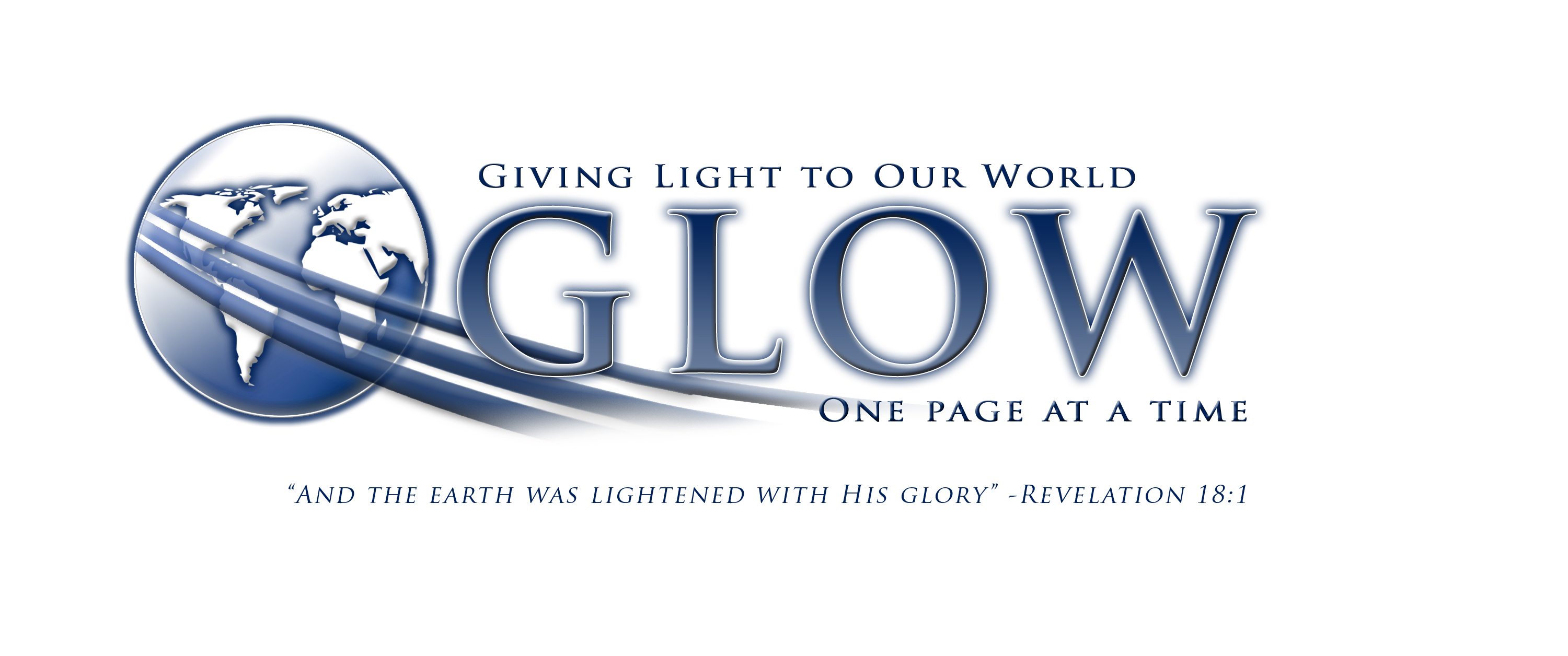